Table 4 Duration of hospitalization and length of intensive care unit stay in relation to time to initiation of ...
Clin Infect Dis, Volume 43, Issue 1, 1 July 2006, Pages 25–31, https://doi.org/10.1086/504810
The content of this slide may be subject to copyright: please see the slide notes for details.
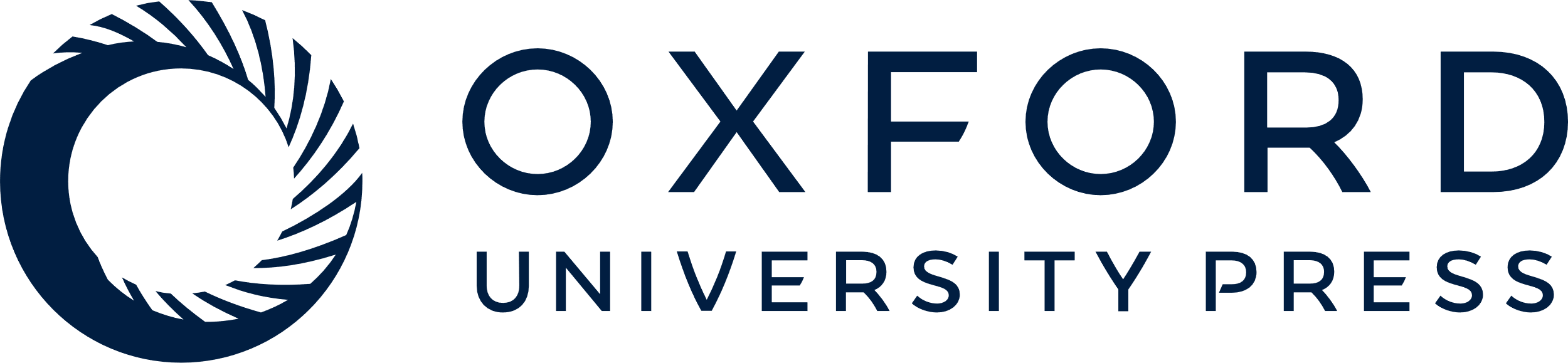 [Speaker Notes: Table 4 Duration of hospitalization and length of intensive care unit stay in relation to time to initiation of fluconazole and discharge status.


Unless provided in the caption above, the following copyright applies to the content of this slide: © 2006 by the Infectious Diseases Society of America]